An introduction to RNA-seq
Nicole Cloonan - 2nd July 2018
#UQWinterSchool #Bioinformatics #GroupTherapy
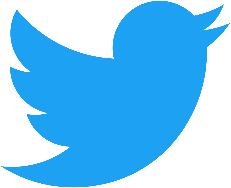 @ncloonan
n.cloonan@auckland.ac.nz
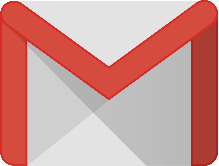 Genome = all DNA in an organism (genotype)
Base pairing
G to C
A to T
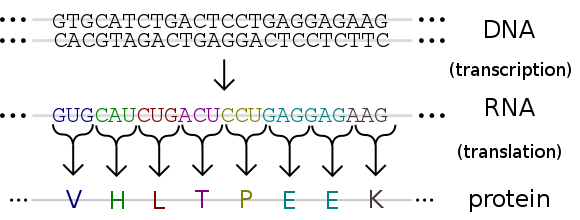 Transcriptome = all RNA (molecular phenotype?)
Base pairing
G to C
A to U
G to U
U instead of T
Proteome = all protein (phenotype)
Image Credit: Madeleine Price Ball
ATG
AAA
AAA
ATG
ATG
ATG
AAA
AAA
ATG
ATG
ATG
AAA
AAA
genomic DNA
Transcriptional
complexity
The transcriptome is complex
Note that DNA is double
stranded, and RNA is single stranded, therefore RNA has direction (is stranded)!
TSS
TSS
TSS
pA
pA
pA
ATG
ATG
TSS
pA
exons
introns
AAA
spliced intron
smallRNAs
TSS
pA
polyadenylation signal
transcription start site
protein coding regions
AAA
translation start site
non-coding regions
polyadenylation
ATG
Why study the transcriptome?
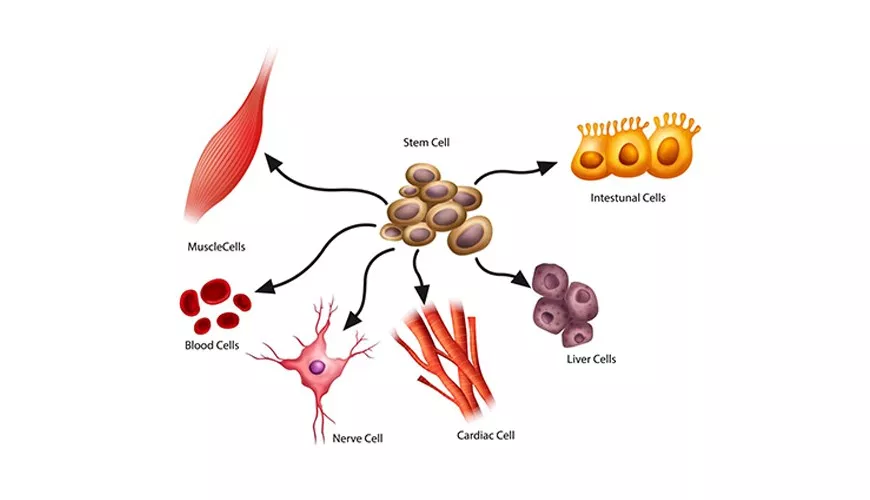 RNA defines biology
The transcriptome is the ACTIVE part of the genome
Gene expression is dynamic, and varies over time, environment, pathology, tissue, etc. 
The transcriptome is a proxy for both the proteome/phenotype AND the genome/genotype
Transcriptional changes precede phenotypical changes
Measuring Gene Expression
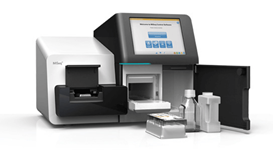 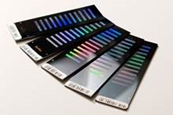 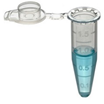 RNA does so much more for life than does DNA for far less recognition
RNA is probably the female of the nucleic acid world
Quantitative reverse-transcriptase PCR
Hybridization of cDNA to an array of short DNA probes
Ultra-deep cDNA sequencing
RNA is not less stable than DNA (biologically), it simply faces a much more hostile environment
None of these technologies measure RNA directly
Shotgun Sequencing Captures Complexity
TSS
TSS
TSS
pA
pA
pA
ATG
ATG
TSS
pA
ATG
AAA
AAA
ATG
ATG
ATG
AAA
AAA
ATG
ATG
ATG
AAA
AAA
AAA
Note all these numbers are based on human genomes
LOTS of studies screw this up.
Expectation: ~70% would be supported
The RNAseq Reproducibility Project
How many published RNAseq studies could have their main conclusions fully supported if the data was re-analyzed according to “best practice”?
best practice is defined by me, don’t @ me. 
reproduced is not the same as replicated. Different pipelines and algorithms would be expected to give different numbers. This exercise only looked at main conclusions, not exact numbers. 
Papers selected and reanalysed by third year and postgraduate bioinformatics students according to their individual biological interests
studies must be comparative, not discovery/exploratory
studies must contain replicates 
studies must have their raw data available
potential bias towards “interesting” papers, which may be less likely to be correct.
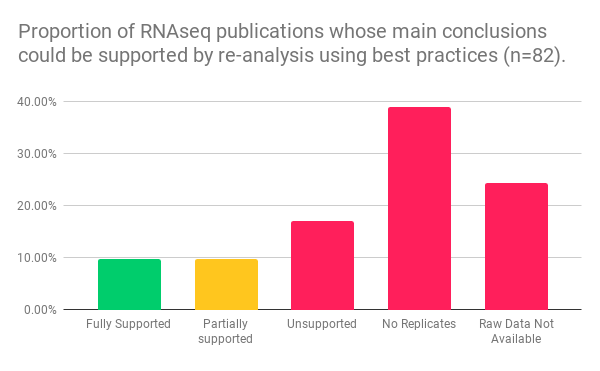 restricted data sets, early data sets, but also just plain missing
pooled biological replicates, replicates via other methods
Inappropriate thresholds in the DEx analysis
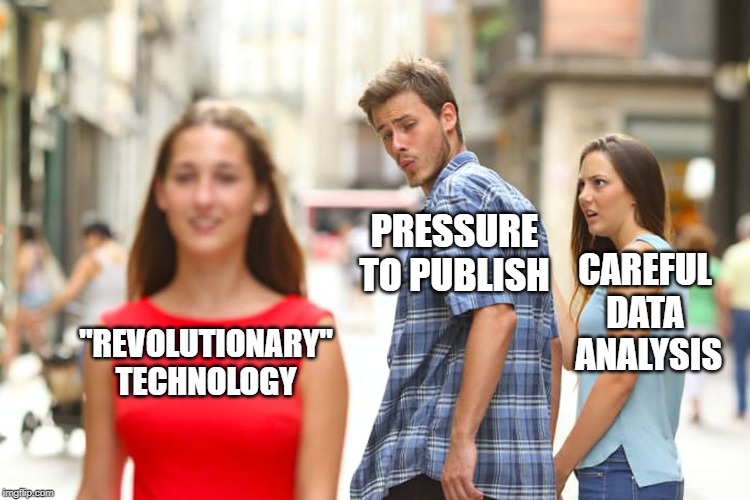 Reanalyze Science!
Reanalysis of data (essentially fact-checking for biologists) is REALLY important but rarely done. 
Where it is done, it is rarely rewarded, and almost never published (unless part of a bigger study). Poor studies are known by reputation, but not literature. Science is not self-correcting in this case. 
What if we could make it publishable, with low barriers to entry?
Reanalyze science is now taking EOIs from those who would like to: 
publish their own reanalysis of an existing RNAseq study
advise us on “best practice” analysis, or tackle some other type of data
https://sign-up.reanalyze.science
End of “Introduction to RNAseq”.
How not to suck at RNAseq in three easy steps.
Nicole Cloonan - 2nd July 2018
#UQWinterSchool #Bioinformatics #GroupTherapy
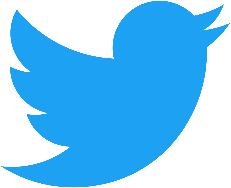 @ncloonan
n.cloonan@auckland.ac.nz
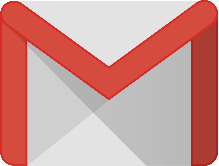 Step 1. Have a clear idea of what you need to do, and why.
RNA protocols can 
generate stranded
short-tags
RDV
FDV
FDV
FDV
FDV
FDV
FDV
FDV
RDV
FDV
RDV
FDV
LEGenD protocol
RNAseq protocol I
Step 2: Adaptor Ligation
Step 1: pre-process RNA
RDV
FDV
FDV NN
NN RDV
RDV
FDV
FDV NN
NN RDV
RDV
FDV
FDV NN
NN RDV
AAAAAAAA
Step 4: PCR amplification
Step 3: 1st Strand cDNA
RDV
FDV
NN RDV
NN RDV
RDV
FDV
NN RDV
NN RDV
RDV
FDV
NN RDV
NN RDV
RNAseq protocols can
generate unstranded
short-tags
FDV
FDV
FDV
FDV
FDV
FDV
RDV
RDV
RDV
RDV
RDV
RDV
FDV
FDV
FDV
FDV
FDV
FDV
RDV
RDV
RDV
RDV
RDV
RDV
RNAseq protocol II
Step 1: pre-process RNA
Step 2: 1st and 2nd strand cDNA
NNNNNN
NNNNNN
AAAAAAAA
NNNNNN
AAAAAAAA
Step 3: Adaptor Ligation
Step 4: PCR amplification
NNNNNN
NNNNNN
NNNNNN
NNNNNN
NNNNNN
NNNNNN
Why does strand matter?
TSS
TSS
TSS
pA
pA
pA
ATG
ATG
TSS
pA
ATG
AAA
AAA
ATG
ATG
ATG
AAA
AAA
ATG
ATG
ATG
AAA
AAA
AAA
Paired-end data vs single-end data
Note that these are not independent measurements…
R1
R2
F adapter
RNA fragment
R adapter
SE provides evidence of exon use, PE provides evidence of exon combinations
TSS
TSS
TSS
pA
pA
pA
ATG
ATG
ATG
AAA
When Length Matters
R2
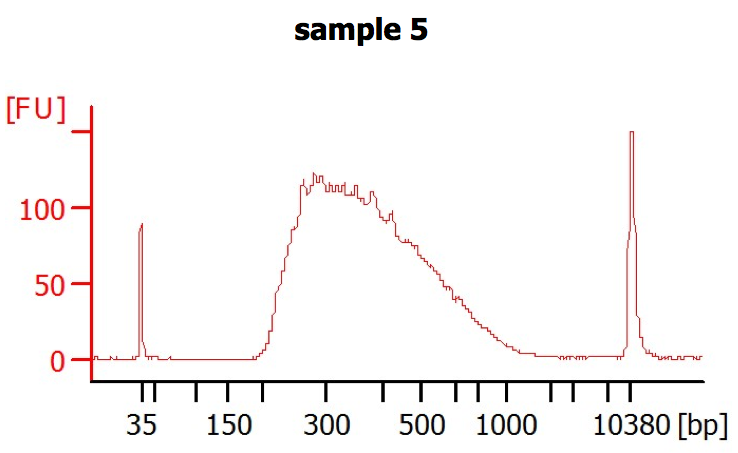 R1
F adapter
RNA fragment
R adapter
For counting, choose depth over length. For structure, choose length over depth.
Note all these numbers are based on human genomes
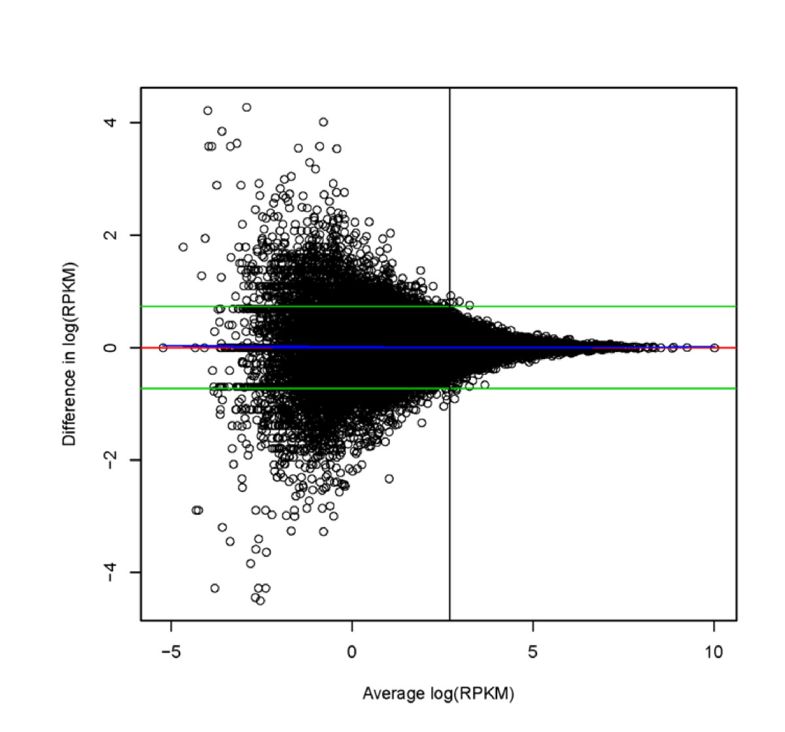 https://bmcgenomics.biomedcentral.com/articles/10.1186/1471-2164-12-293
You want enough depth that the most poorly expressed gene of those genes you are interested in is sampled at least 5 times. 

In practice, because of library redundancy not being able to be removed easily for RNAseq (unless you are using UMIs, which historically, most studies haven’t been), you need at least 10 tags per gene in each sample within a group for detection.
Note all these numbers are based on human genomes
Biological Variation is critical for evolution
All biology has built in tolerance for variance (noise) which ultimately comes down to nature (genetic) and nurture (environment)
The consequences of no variation in a biological population are catastrophic. As a species, we would be either completely wiped out after the first major plague or we’d be trying to mate with our siblings because we couldn’t tell them apart from compatible sexual partners. Eww.
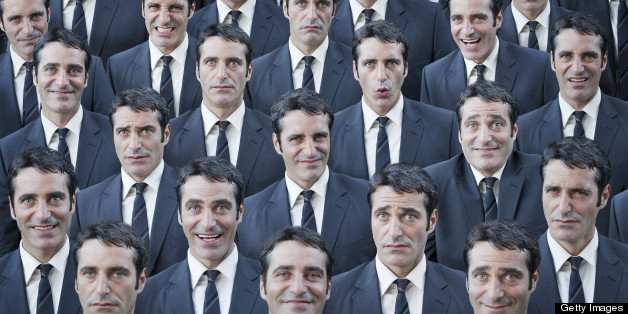 Variation is actually your friend
Some variation isn’t wanted (technical) eg. Different batches of drug or different machines capturing data. We try to reduce this unwanted variation. 
However we DO want as much biological variation as possible in our experiments, as it prevents us from drawing erroneous conclusions.  Don’t make the mistake of removing biological variation to get better p-values!
Biological replicates allow you to answer the most important biological question in comparative biology – is the variance between my groups bigger than the variance within my groups?
p-values from technical replicates are meaningless in a biological context. They only tell you how likely it is that you can muck up a protocol
Technical or Biological Replicates?
Not necessarily straight forward – often depends on the biological question

Luciferase assays performed on one aliquot of sample multiple times?
PCR from the same DNA and same reagents, run and analysed at different times?
RNA-seq run on the same cell line, three different aliquots of cells?
RNA-seq run on different cell lines, protocol performed at the same time?
Note all these numbers are based on human genomes
If you can’t afford replicates, you can’t afford the experiment
Step 2. Pay attention to the things that can trip you up.
Bioinformatics
All of the QC and tool selection issues mentioned in yesterday’s talks for DNA sequencing are applicable to RNAseq. 
In addition you need to consider
BATCH EFFECTS – for the love of all things bioinformatics do NOT run your controls in one batch and your test samples in another batch. Some batch effects can be modelled and corrected, but not if they directly confound the biological comparison. 
Splice aware aligners
Multi-mapping 
How to assign your data to genes or transcripts
ATG
AAA
AAA
ATG
ATG
ATG
AAA
AAA
ATG
ATG
ATG
AAA
AAA
Counting your data
TSS
TSS
TSS
pA
pA
pA
ATG
ATG
TSS
pA
AAA
Bioinformatics
All of the QC and tool selection issues mentioned in yesterday’s talks for DNA sequencing are applicable to RNAseq. 
In addition you need to consider
BATCH EFFECTS – for the love of all things bioinformatics do NOT run your controls in one batch and your test samples in another batch. Some batch effects can be modelled and corrected, but not if they directly confound the biological comparison. 
Splice aware aligners
Multi-mapping 
How to assign your data to genes or transcripts
Data visualization
Gene Symbol GRB7
Single nucleotide resolution coverage plot
Exon-exon junction usage
Known gene structure
(exons and introns)
Alternative splicing
Novel exons or novel transcripts
Look at your data!
Genomic context of
expression
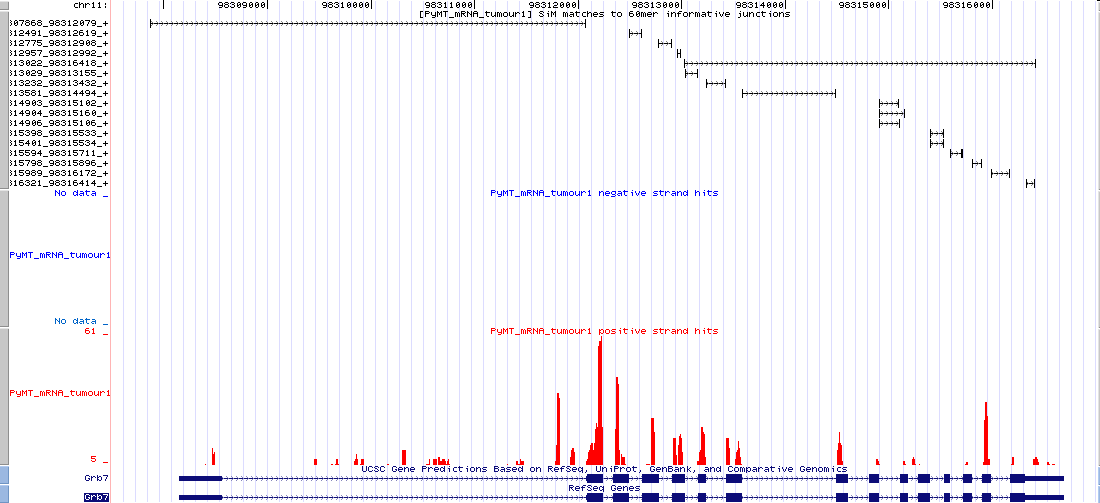 Step 3. Make sure you understand your data and select appropriate thresholds
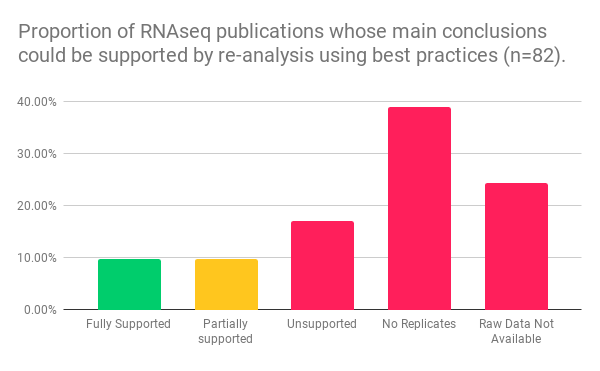 restricted data sets, early data sets, but also just plain missing
pooled biological replicates, replicates via other methods
Inappropriate thresholds in the DEx analysis
The majority of “failed to fully reproduce studies” had errors in this section.
Filter by expression level (minimum 10 reads per detected gene/transcript)
Every tag is NOT sacred
You can’t measure noise accurately, and it’s super hard to validate
By removing the poorly detected genes, you INCREASE your sensitivity to detect real changes in better detected genes. 
Filter by significance (adjusted p<0.05)
You need to answer the question “is the variation within my groups SMALLER than the variation between my groups”
p-values MUST be adjusted for multiple testing
Filter by fold-change (data dependent, but generally a minimum of 2-fold)
Do not @ me, this is a hill I will die on.
How not to suck at RNAseq in three easy steps
Step 1: Have a clear understanding of what you need to do and why
Step 2: Pay attention to the things that can trip you up
Step 3: Make sure you understand your data and select appropriate thresholds
Our Time is Up!
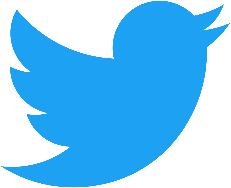 @ncloonan
n.cloonan@auckland.ac.nz
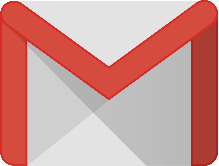 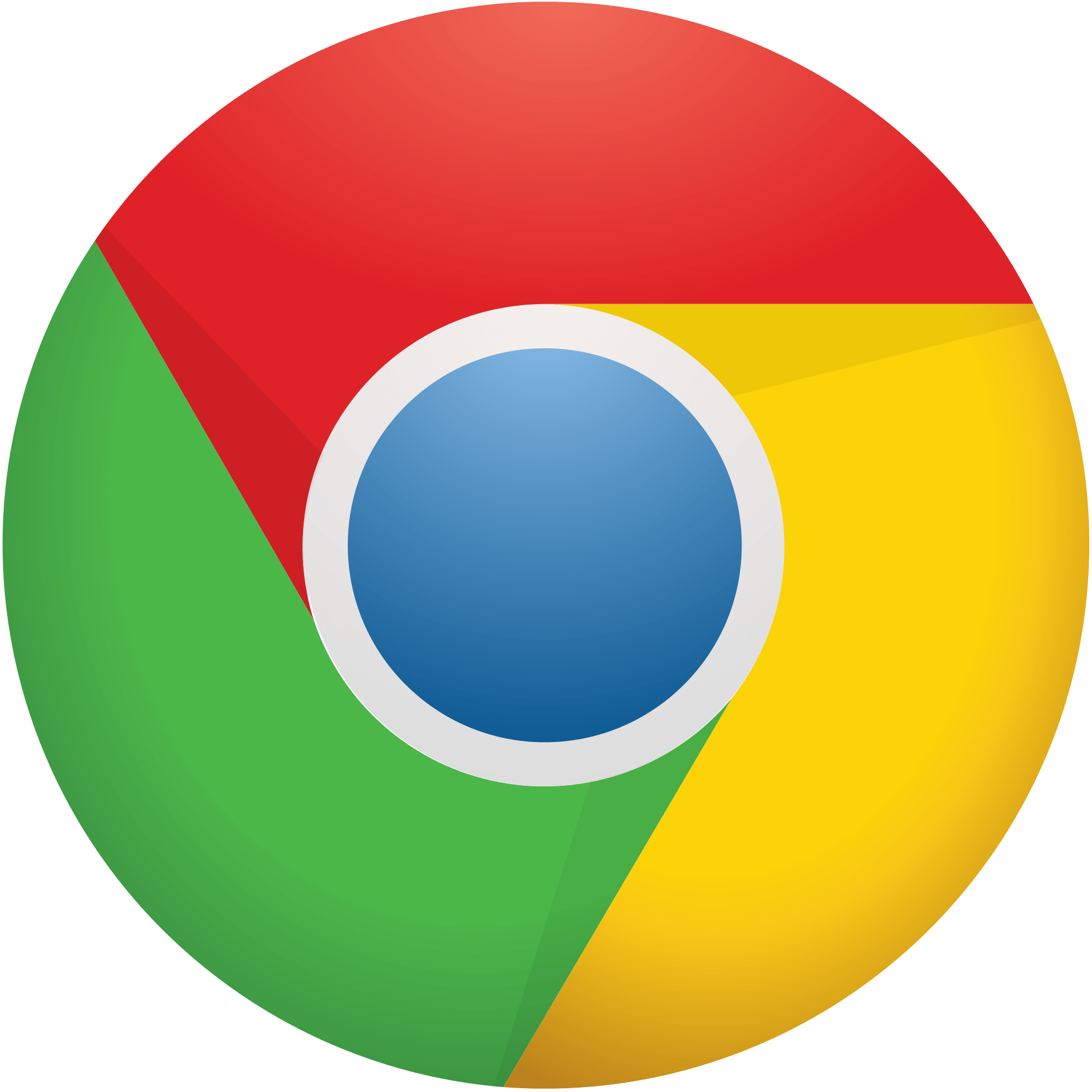 https://sign-up.reanalyze.science